Государственное профессиональное автономное Образовательное учреждение Краснодарского края«Новороссийский колледж строительства и экономики»Презентация на тему:«Изменения в территориальном устройстве Российской Федерации»Для специальностей  « Социально – экономических дисциплин»
«Изменения в территориальном устройстве Российской Федерации»
Преподаватель Р.А.Андреева
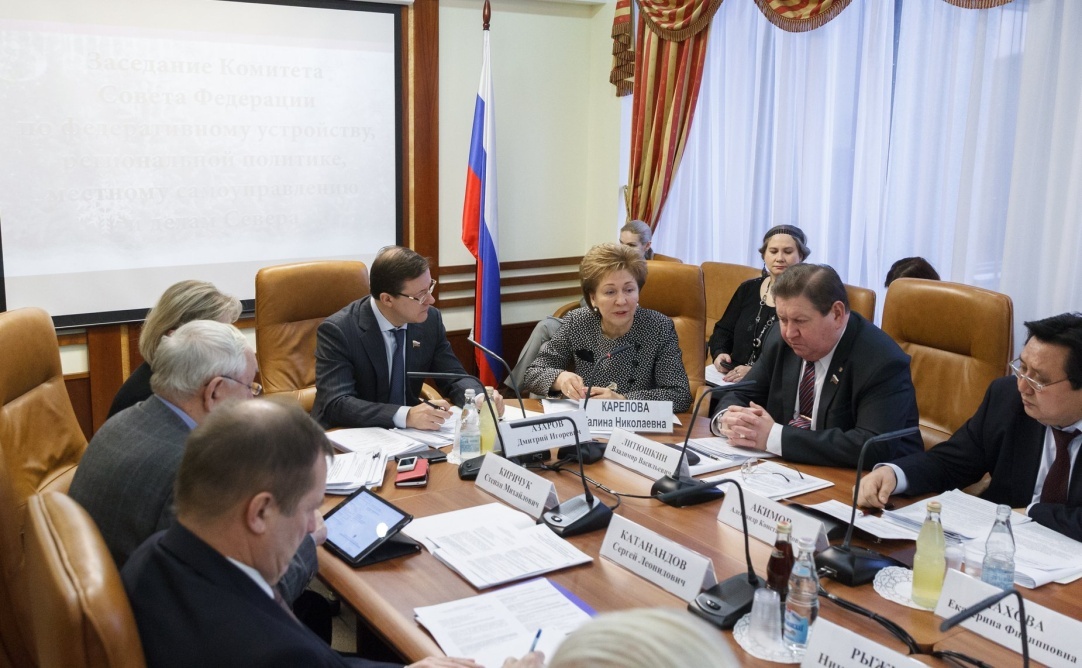 Изменения во внутреннем государственном устройстве России стали происходить после распада СССР с 1992 года
В результате изменилось не только количество субъектов РФ, а также произошли изменения в федеративном устройстве государства
С распадом СССР прошёл парад суверенитетов, обусловивший конфликт законодательств РСФСР и республик в её составе
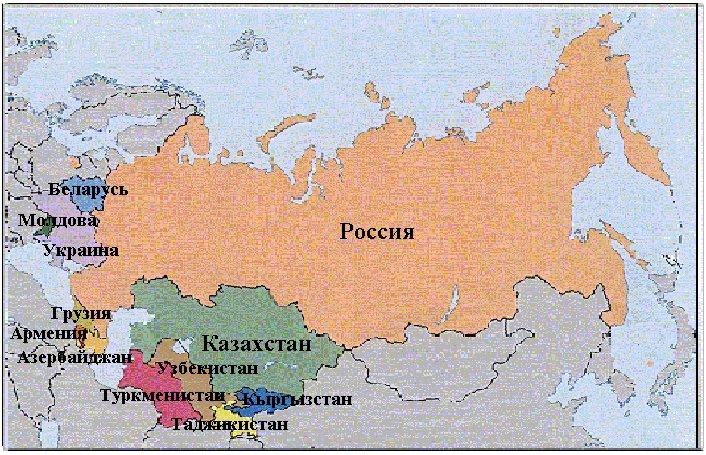 Произошли значительные изменения в федеративном устройстве России.
Все Советские Социалистические Республики в составе РСФСР (до мая и июля 1991 года – автономные области и АССР) стали республиками
Поскольку все автономные округа получили возможность выхода из состава областей и краев посредством принятия соответствующего закона.
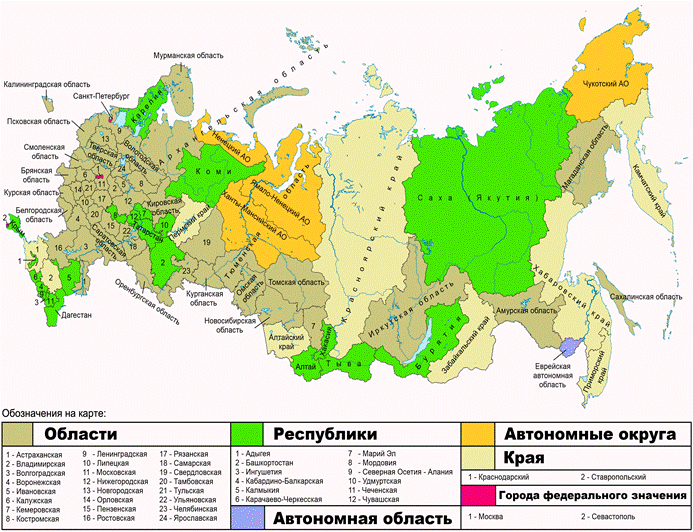 До 1 декабря 2005 года в РФ было 89 субъектов. С этого времени идёт процесс объединения регионов и т.о. меняется сетка экономических районов. И этот процесс будет продолжаться в ближайшее время. Начиная с 2003 года были проведены референдумы по объединению регионов России.
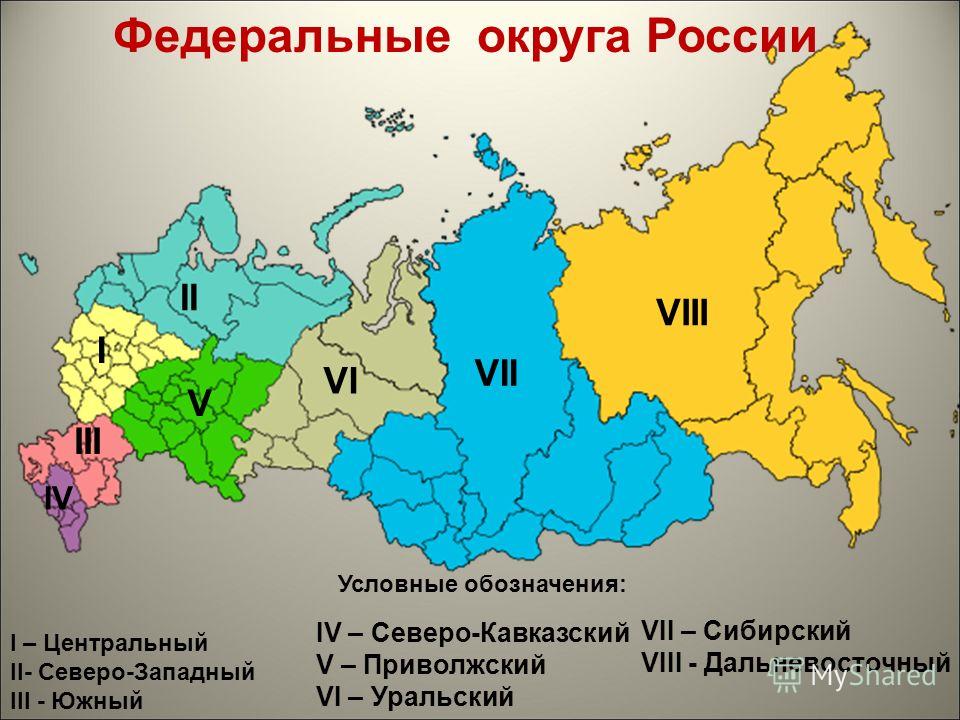 7 декабря 2003 года был проведён референдум по объединению Пермской области и Коми-Пермяцкого АО в Пермский край. Предложение об объединении одобрено подавляющим большинством голосов. Объединение вступило в силу 1 декабря 2005 года[7].
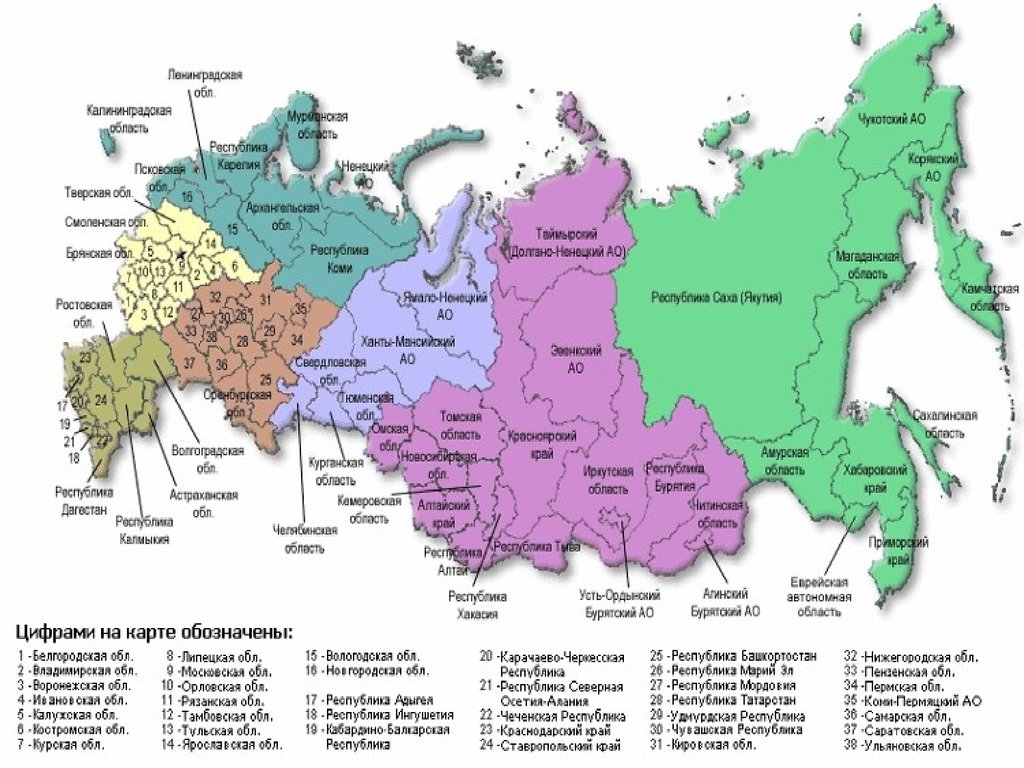 17 апреля 2005 года был проведён референдум по присоединению Таймырского и Эвенкийского АО к Красноярскому краю. Предложение о присоединении одобрено подавляющим большинством голосов. Объединение вступило в силу 1 января 2007 года.
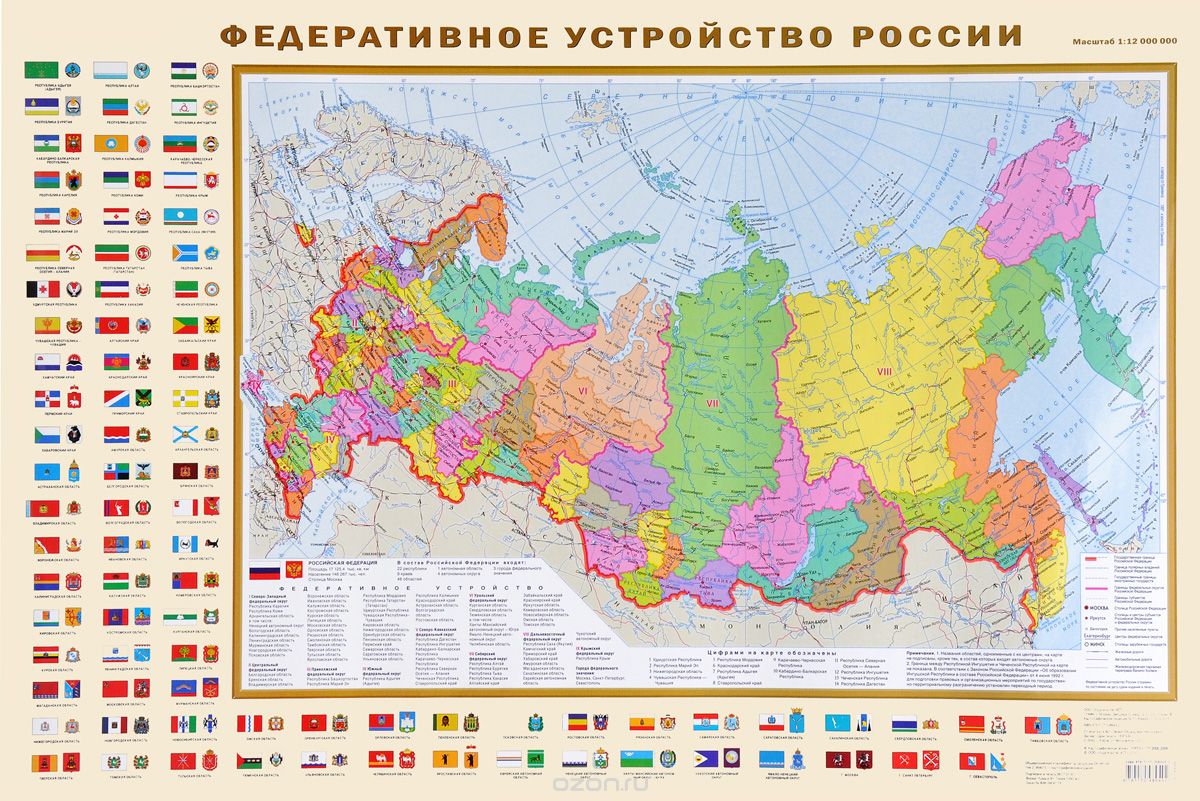 23 октября 2005 года был проведён референдум по объединению Камчатской области и Корякского АО в Камчатский край. Предложение об объединении одобрено подавляющим большинством голосов. Объединение вступило в силу 1 июля 2007 года.
16 апреля 2006 года был проведён референдум по присоединению Усть-Ордынского Бурятского АО к Иркутской области. Предложение о присоединении одобрено подавляющим большинством голосов. Объединение вступило в силу 1 января 2008 года.
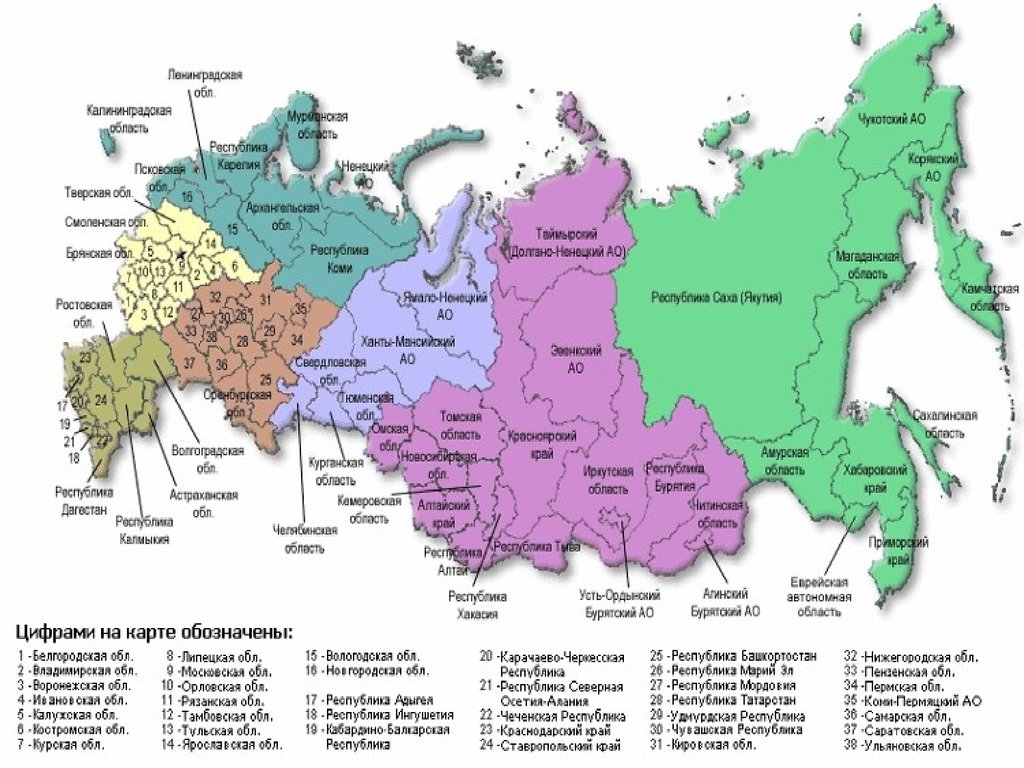 11 марта 2007 года был проведён референдум по объединению Читинской области и Агинского Бурятского АО в единый Забайкальский край. Предложение об объединении одобрено подавляющим большинством голосов. Объединение ступило в силу с 1 марта 2008 года.